DzieńZiemi
Dzień Ziemi (ang. Earth Day), znany też jako Światowy Dzień Ziemi lub Międzynarodowy Dzień Ziemi to akcje prowadzone corocznie wiosną, których celem jest promowanie postaw proekologicznych w społeczeństwie. Organizatorzy Dnia Ziemi chcą uświadomić politykom i obywatelom, jak kruchy jest ekosystem naszej planety. Na obchody składa się zwykle wiele wydarzeń organizowanych przez różnorodne instytucje.
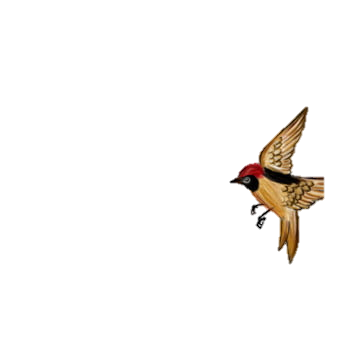 Dzień Ziemi (ang. Earth Day), znany też jako Światowy Dzień Ziemi lub Międzynarodowy Dzień Ziemi to akcje prowadzone corocznie wiosną, których celem jest promowanie postaw proekologicznych w społeczeństwie. Organizatorzy Dnia Ziemi chcą uświadomić politykom i obywatelom, jak kruchy jest ekosystem naszej planety. Na obchody składa się zwykle wiele wydarzeń organizowanych przez różnorodne instytucje.
Dzień Ziemi obchodzony jest w momencie równonocy wiosennej na półkuli północnej, czyli w dniu równonocy jesiennej na półkuli południowej. Ten dzień wyróżnia się tym, że na całej planecie dzień trwa tyle samo, co noc. Równonoc wiosenna w starożytnych kulturach rolniczych wiązała się ze świętem rodzącego się życia. Współcześnie podkreśla się, że jest to dzień swoistej równowagi mogącej pomóc w odrzuceniu wzajemnych różnic między ludźmi odmiennych ras i religii. Niezależnie od wyznawanej wiary czy przynależności etnicznej, wszyscy przedstawiciele Homo sapiens dzielą między siebie tę samą planetę, która - według organizatorów Dnia Ziemi - jest naszym wspólnym dobrem.
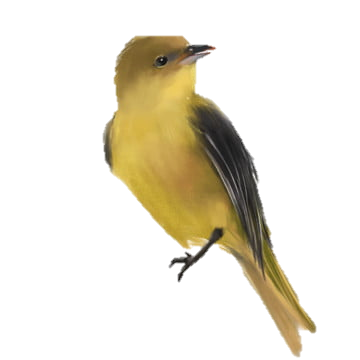 Dzień Ziemi obchodzony jest w momencie równonocy wiosennej na półkuli północnej, czyli w dniu równonocy jesiennej na półkuli południowej. Ten dzień wyróżnia się tym, że na całej planecie dzień trwa tyle samo, co noc. Równonoc wiosenna w starożytnych kulturach rolniczych wiązała się ze świętem rodzącego się życia. Współcześnie podkreśla się, że jest to dzień swoistej równowagi mogącej pomóc w odrzuceniu wzajemnych różnic między ludźmi odmiennych ras i religii. Niezależnie od wyznawanej wiary czy przynależności etnicznej, wszyscy przedstawiciele Homo sapiens dzielą między siebie tę samą planetę, która - według organizatorów Dnia Ziemi - jest naszym wspólnym dobrem.
Jako pierwszy z ideą obchodzonego na całym świecie Dnia Ziemi wystąpił John McConnell (ur. 1915), na konferencji UNESCO, dotyczącej środowiska naturalnego w 1969 r. Pierwszy raz Dzień Ziemi został ogłoszony 21 marca 1970 r. przez burmistrza San Francisco, Josepha Alioto. Ideę poparł Sekretarz Generalny ONZ, U Thant. 26 lutego 1971 r. podpisał proklamację, w której wyznaczył równonoc wiosenną jako moment, w którym Narody Zjednoczone obchodzą Dzień Ziemi. W momencie kiedy Słońce przechodzi w Gwiazdozbiór Barana, w siedzibie ONZ w Nowym Jorku rozbrzmiewa Dzwon Pokoju (ang. Peace Bell). Ma to zwykle miejsce 20 lub 21 marca. Niezależnie od tego w 2009 roku dzień 22 kwietnia został ogłoszony przez Zgromadzenie Ogólne ONZ, jako Międzynarodowy Dzień Matki Ziemi. Pierwsze obchody odbyły się w 2010 roku
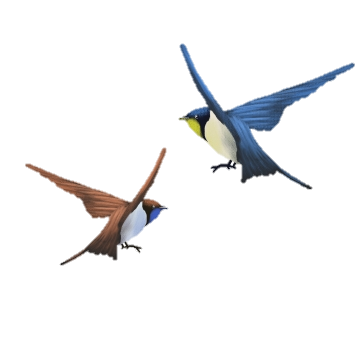 Jako pierwszy z ideą obchodzonego na całym świecie Dnia Ziemi wystąpił John McConnell (ur. 1915), na konferencji UNESCO, dotyczącej środowiska naturalnego w 1969 r. Pierwszy raz Dzień Ziemi został ogłoszony 21 marca 1970 r. przez burmistrza San Francisco, Josepha Alioto. Ideę poparł Sekretarz Generalny ONZ, U Thant. 26 lutego 1971 r. podpisał proklamację, w której wyznaczył równonoc wiosenną jako moment, w którym Narody Zjednoczone obchodzą Dzień Ziemi. W momencie kiedy Słońce przechodzi w Gwiazdozbiór Barana, w siedzibie ONZ w Nowym Jorku rozbrzmiewa Dzwon Pokoju (ang. Peace Bell). Ma to zwykle miejsce 20 lub 21 marca. Niezależnie od tego w 2009 roku dzień 22 kwietnia został ogłoszony przez Zgromadzenie Ogólne ONZ, jako Międzynarodowy Dzień Matki Ziemi. Pierwsze obchody odbyły się w 2010 roku
W styczniu 1970 roku propagatorzy z nurtów proekologicznych postanowili nazwać organizowane 22 kwietnia akcje również Dniem Ziemi. Sukces tego pomysłu stał się zaczynem dorocznych obchodów, które wypromował Gaylord Nelson, amerykański senator wspierający ochronę środowiska. Nelson postanowił wykorzystać aktywność studentów z okresu lat 70., aby nadać akcji nową jakość. Za koordynację działań wśród młodzieży odpowiedzialny był świeżo upieczony absolwent Uniwersytetu Stanford, Denis Hayes, kończący w tym czasie drugi kierunek na Uniwersytecie Harvarda. W latach 70. aktywność polityczna studentów budziła żywe zainteresowanie mediów. W odpowiedzi na te działania powstał swoisty ruch oddolnego poparcia. W efekcie ponad 20 milionów przedstawicieli młodzieży wzięło udział w szeregu akcji na terenie całych Stanów Zjednoczonych. W roku 1970 w obchodach Dnia Ziemi wzięli udział studenci z dwóch tysięcy uczelni oraz dziesięciu tysięcy szkół.
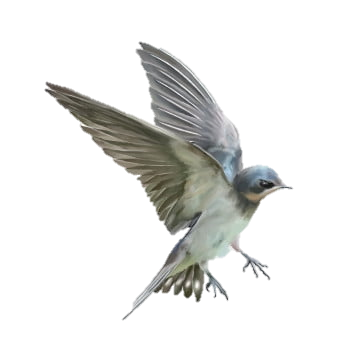 W styczniu 1970 roku propagatorzy z nurtów proekologicznych postanowili nazwać organizowane 22 kwietnia akcje również Dniem Ziemi. Sukces tego pomysłu stał się zaczynem dorocznych obchodów, które wypromował Gaylord Nelson, amerykański senator wspierający ochronę środowiska. Nelson postanowił wykorzystać aktywność studentów z okresu lat 70., aby nadać akcji nową jakość. Za koordynację działań wśród młodzieży odpowiedzialny był świeżo upieczony absolwent Uniwersytetu Stanford, Denis Hayes, kończący w tym czasie drugi kierunek na Uniwersytecie Harvarda. W latach 70. aktywność polityczna studentów budziła żywe zainteresowanie mediów. W odpowiedzi na te działania powstał swoisty ruch oddolnego poparcia. W efekcie ponad 20 milionów przedstawicieli młodzieży wzięło udział w szeregu akcji na terenie całych Stanów Zjednoczonych. W roku 1970 w obchodach Dnia Ziemi wzięli udział studenci z dwóch tysięcy uczelni oraz dziesięciu tysięcy szkół.
Z czasem liderzy, którzy wypromowali Dzień Ziemi, przyjęli bardziej pragmatyczne stanowisko. Jednak w społeczeństwie pojawiło się wiele organizacji, które wykorzystywały Dzień Ziemi jako okazję do promowania zmian w ustawodawstwie oraz rozpowszechnianiu postaw proekologicznych wśród Amerykanów. Krytycy współczesnego Dnia Ziemi podkreślają, że został on strywializowany, a większości współczesnych mieszkańców USA kojarzy się z 30-sekundową migawką w telewizji pokazującą dzieci szkolne zbierające śmieci lub sadzące drzewka. Jako przykład rozmieniania idei na drobne, krytycy podawali obchody 30. rocznicy pierwszego Dnia Ziemi w roku 2000 w USA. Hayes wybrał na rzecznika akcji aktora DiCaprio. Niektórzy krytycy wytknęli urodziwemu idolowi nastolatek, że swoją męskość lubi podkreślać ogromnym samochodem terenowym, który produkuje znacznie więcej spalin, niż pojazd osobowy. DiCaprio przypomniano też, jak w roku 1999 podczas kręcenia filmu "Plaża" (ang. The Beach) na terenie parku narodowego w Tajlandii stał się wraz z ekipą filmową celem protestów miejscowych działaczy ruchów ekologicznych.
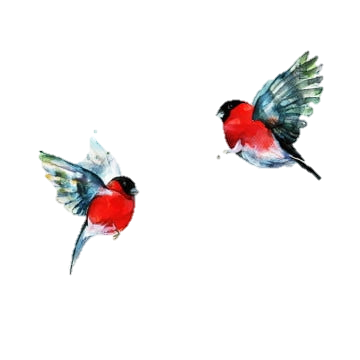 Z czasem liderzy, którzy wypromowali Dzień Ziemi, przyjęli bardziej pragmatyczne stanowisko. Jednak w społeczeństwie pojawiło się wiele organizacji, które wykorzystywały Dzień Ziemi jako okazję do promowania zmian w ustawodawstwie oraz rozpowszechnianiu postaw proekologicznych wśród Amerykanów. Krytycy współczesnego Dnia Ziemi podkreślają, że został on strywializowany, a większości współczesnych mieszkańców USA kojarzy się z 30-sekundową migawką w telewizji pokazującą dzieci szkolne zbierające śmieci lub sadzące drzewka. Jako przykład rozmieniania idei na drobne, krytycy podawali obchody 30. rocznicy pierwszego Dnia Ziemi w roku 2000 w USA. Hayes wybrał na rzecznika akcji aktora DiCaprio. Niektórzy krytycy wytknęli urodziwemu idolowi nastolatek, że swoją męskość lubi podkreślać ogromnym samochodem terenowym, który produkuje znacznie więcej spalin, niż pojazd osobowy. DiCaprio przypomniano też, jak w roku 1999 podczas kręcenia filmu "Plaża" (ang. The Beach) na terenie parku narodowego w Tajlandii stał się wraz z ekipą filmową celem protestów miejscowych działaczy ruchów ekologicznych.
,,May there only be peaceful and cheerful Earth Days to come for our beautiful Spaceship Earth as it continues to spin and circle in frigid space with its warm and fragile cargo of animate life.’’
,, Oby nadchodzące Dni Ziemi były spokojne i pogodne dla naszego pięknego statku kosmicznego, jakim jest nasza planeta w miarę jak kręci się oraz krąży w mroźnej przestrzeni ze swoim ciepłym i wrażliwym ładunkiem ożywionej natury.’’
,, Oby nadchodzące Dni Ziemi były spokojne i pogodne dla naszego pięknego statku kosmicznego, jakim jest nasza planeta w miarę jak kręci się oraz krąży w mroźnej przestrzeni ze swoim ciepłym i wrażliwym ładunkiem ożywionej natury.’’
- Sekretarz Generalny ONZ U Thant, 21 marca 1971 r.
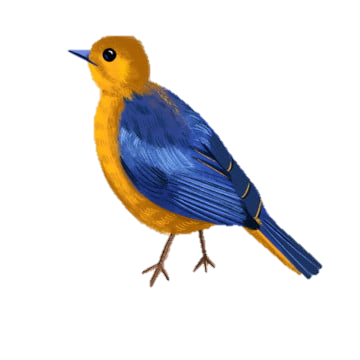 ,, Oby nadchodzące Dni Ziemi były spokojne i pogodne dla naszego pięknego statku kosmicznego, jakim jest nasza planeta w miarę jak kręci się oraz krąży w mroźnej przestrzeni ze swoim ciepłym i wrażliwym ładunkiem ożywionej natury.’’
- Sekretarz Generalny ONZ U Thant, 21 marca 1971 r.
,,22 kwietnia 2020 roku przypada 50 rocznica Dnia Ziemi. W 1970 roku zapoczątkowano akcję, mającą na celu uświadomienie ludziom jak ważna jest dbałość o naturę, a także jak bardzo ograniczone są nasze naturalnej zasoby. Po 50 latach nie powinniśmy już pytać o tym czy dbasz o naturę, ale w jaki sposób to robisz. Troska o środowisko powinna być oczywistym wyzwaniem dla każdego z nas.’’
Jak zatem dbać o naszą planetę?
Ogranicz spożycie mięsa. Wyprodukowanie 1 kg wołowiny pochłania nawet do 15 000 litrów wody, co oznacza, że rezygnując z jednego wołowego burgera oszczędzamy więcej wody niż gdybyśmy zrezygnowali z prysznica przez ok. 70 dni. Poza tym przemysłowy chów zwierząt odpowiada za największą emisję gazów cieplarnianych (większą niż transport), masową wycinkę lasów deszczowych (pod uprawy zbóż na paszę dla zwierząt hodowlanych) oraz zanieczyszczenie wód i gleb. Wybierając opcje roślinne realnie pomagasz planecie. Ograniczenie spożycia produktów pochodzenia zwierzęcego ma dla Ziemi ogromne znaczenie!
Oszczędzaj wodę. Najskuteczniejszym sposobem na oszczędzanie wody jest wprowadzeniem do diety posiłków roślinnych, ale pamiętaj także o innych możliwościach. Pij wodę z kranu lub filtrowaną, zamiast kupować wodę butelkowaną. Większość wód sprzedawana jest w butelkach niepochodzących z recyclingu, a do wyprodukowania 1,5l butelki PET z plastikowym korkiem potrzeba aż od 3 do 5 litrów wody. Czyż nie jest to ogromne marnotrawstwo? Aby zaoszczędzić jeszcze więcej: zakręcaj wodę gdy szczotkujesz zęby, jeśli kochasz kąpiele to raz na jakiś czas wybierz prysznic, a ogródek podlewaj deszczówką.
Kiedy jest to możliwe zamiast samochodu wybierz rower. Rower to zdecydowanie zdrowsza i tańsza alternatywna dla samochodu, a przy okazji również przyjazna środowisku.
Ogranicz plastik. Rocznie produkujemy ok 350 mln ton plastiku, który się nie rozkłada, a zalega na wysypiskach, zanieczyszcza oceany i zabija zwierzęta. Zrezygnuj z jednorazówek i używaj produktów wielokrotnego użytku takich jak np. metalowa lub bambusowa słomka, kubek do którego w kawiarni naleją kawę na wynos, a na zakupy zawsze zabieraj swoją eko torbę. Kupując jedzenie na mieście pytaj o rodzaj opakowania, a jeśli jest plastikowe zachęcaj sprzedawców do korzystania z opakowań biodegradowalnych.
Pamiętaj o recyclingu. Selektywna zbiórka odpadów i recycling umożliwiają ponowne wykorzystanie materiału, co ogranicza zużycie surowców naturalnych i zmniejsza ilość odpadów. Przetworzeniu podlegają nie tylko: plastik, papier, szkło czy metal, ale także stare ubrania i elektrośmieci.
Oszczędzaj prąd. Najlepsza z punktu widzenia ochrony środowiska jest energia pochodząca ze źródeł odnawialnych. Niestety w Polsce udział tej energii w energii ogółem wynosi zaledwie 11% (dane 2017 r). Jak prosto oszczędzać prąd? Używaj żarówek LED, wyłączaj komputer na noc, wyłączaj światło, gdy wychodzisz z pokoju, ustaw pralkę na pranie przy niższej temperaturze oraz wyciągnij nieużywaną wtyczkę z kontaktu.
Bądź świadomym konsumentem. Nie kupuj towarów, które powstały w wyniku wyzysku ludzi i przy produkcji których nie zważano na ochronę środowiska. Na przykład zrezygnuj z oleju palmowego, którego produkcja powoduje masową wycinkę lub nawet wypalanie lasów deszczowych, zabija orangutany i inne zwierzęta. Mądrze wybieraj produkty i nie wspieraj swoimi zakupami firm, które działają bez poszanowania dla zasad zrównoważonej gospodarki i ochrony środowiska. Czytaj etykiety, szukaj certyfikatów o pochodzeniu składników z kontrolowanych upraw i zwracaj uwagę na znaki fairtrade.
Wypróbuj minimalizm. Często kupujemy zupełnie niepotrzebne nam rzeczy, a do ich wytworzenia zużywa się przecież mocno już ograniczone surowce naturalne. Jeśli daleko Ci do minimalizmu, to zachowaj chociaż zakupowy umiar. Czy kolejny, nowy t-shirt musi uzupełnić naszą szafę? Podobnie jest z jedzeniem, którego na świecie marnuje się gigantyczne ilości. Rób przemyślane zakupy, nie kupuj w nadmiarze i nie wyrzucaj jedzenia. Żywność można mrozić, wekować i przetwarzać. Poszukaj przepisów kulinarnych w duchu zero waste.
Zastanów się komu przekazujesz swój głos. W aspekcie dbania o planetę kluczowe są zmiany zachodzące na szczeblu krajowym i unijnym. Oddając swój głos podczas wyborów zwracaj uwagę na podejście polityków do sfery z zakresu ochrony środowiska, zrównoważonego rozwoju, odnawialnych źródeł energii, czy walki ze smogiem.
Uświadamiaj innych. Pomóż innym ludziom wprowadzić zmiany sprzyjające planecie. Dziel się wiedzą na temat globalnych problemów Ziemi i ochrony środowiska. Bądź inspirującym przykładem!
Dziękuję za uwagę!
Dziękuję za uwagę!
- Tosia Grabowska VIIb